Momenti di dipolo elettromagnetici di barioni con stranezza e charm a LHC
Giorgia Tonani, 
Università di Milano e INFN
Università di Valencia e IFIC 

IFAE 2023 – Incontri di Fisica delle Alte Energie, 12-14 Aprile
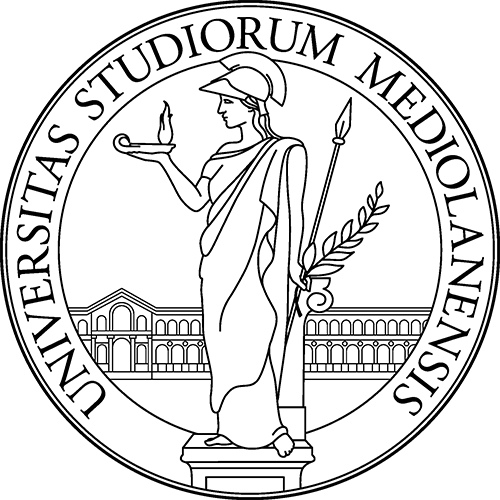 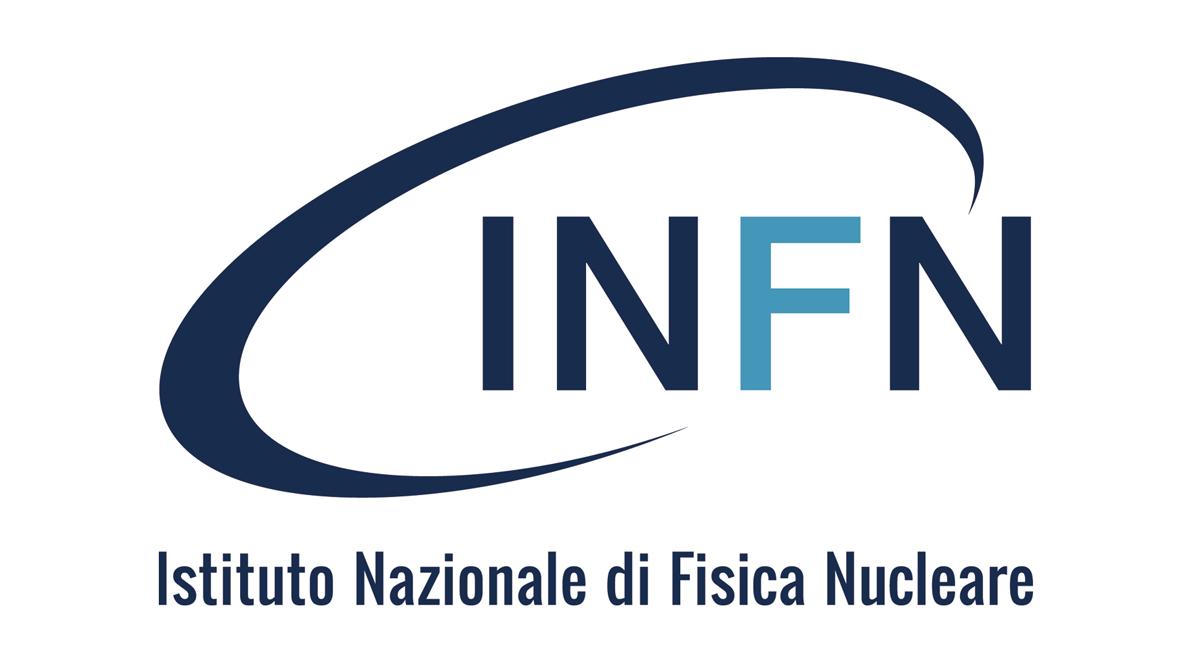 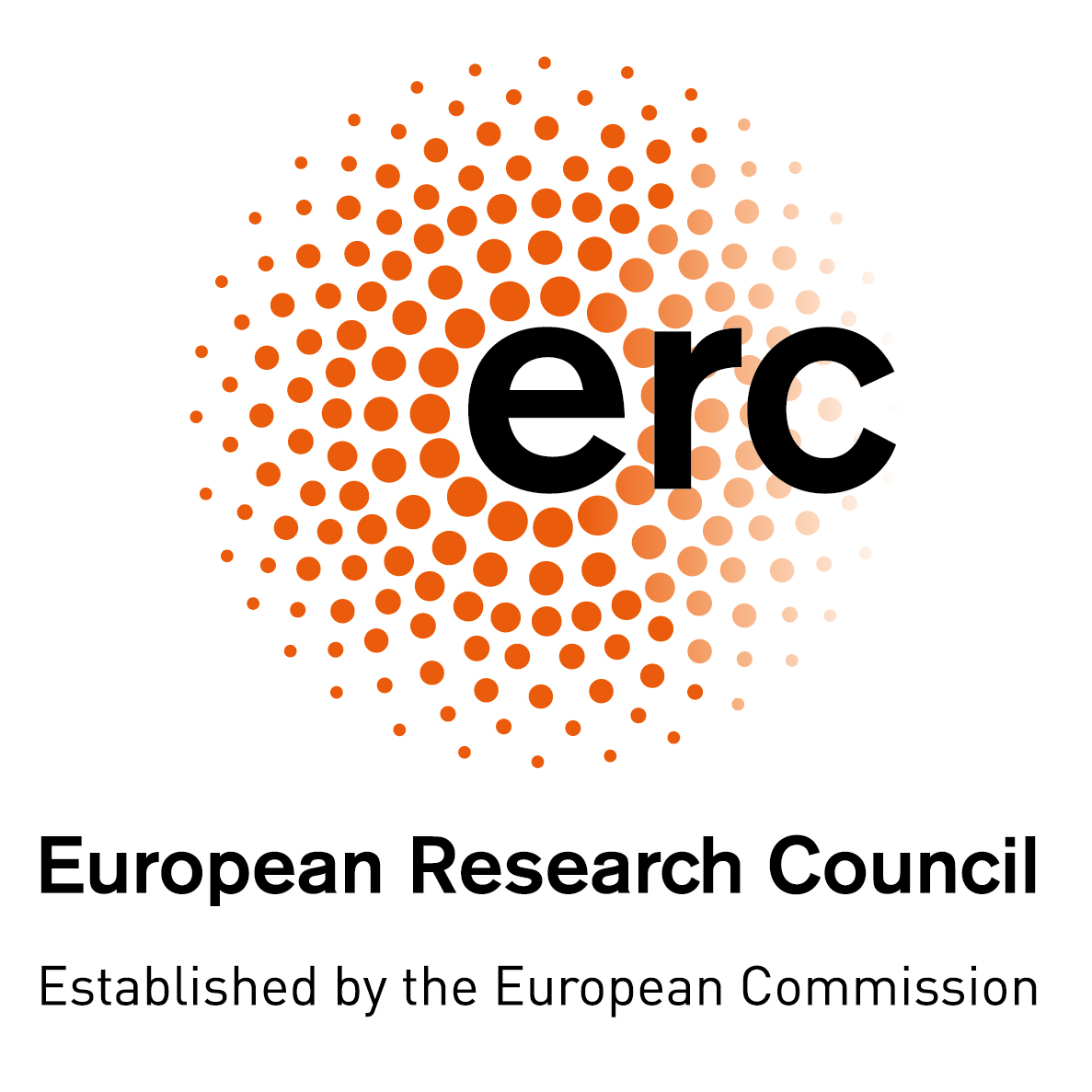 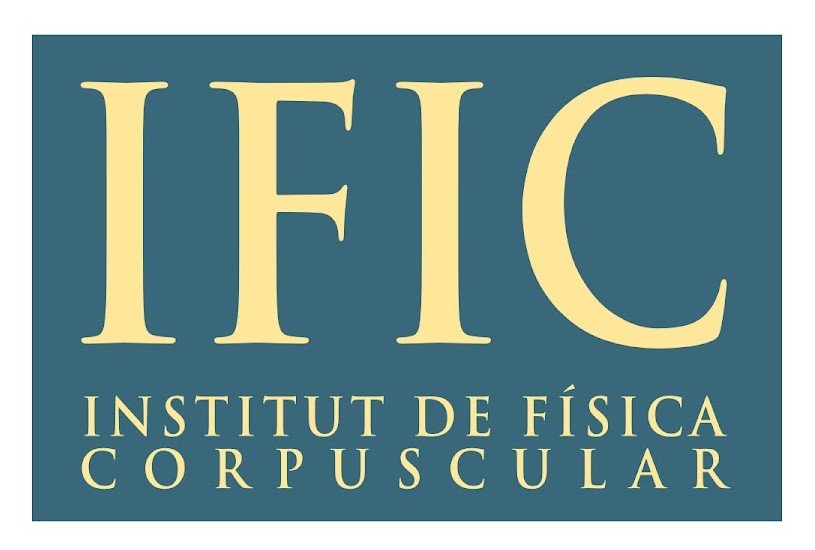 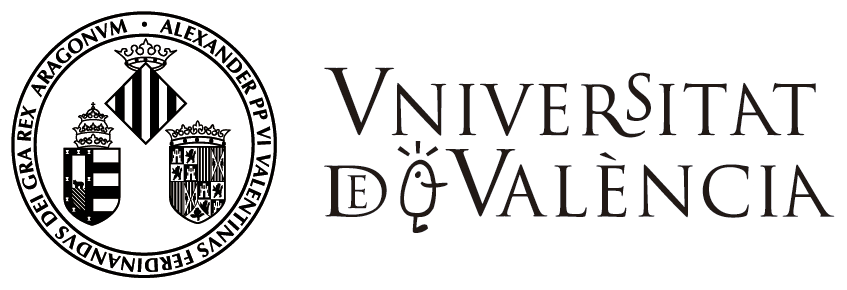 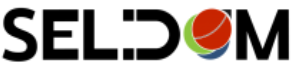 website
Momenti di dipolo elettromagnetici: cosa sono?
Proprieta statica delle particelle
In un sistema quantistico, per particelle di spin ½:
Momento di dipolo elettrico (EDM)

Momento di dipolo magnetico (MDM)


Con il vettore di polarizzazione di spin



       magnetone del barione e    e     rispettivamente il fattore giroelettrico e giromagnetico
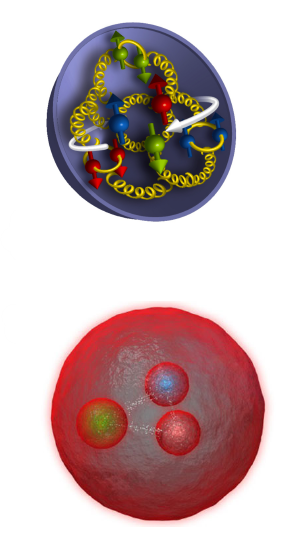 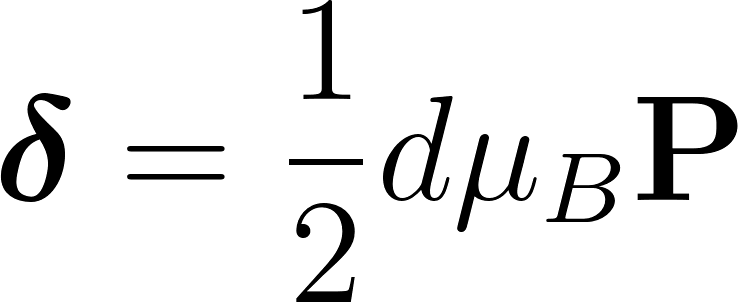 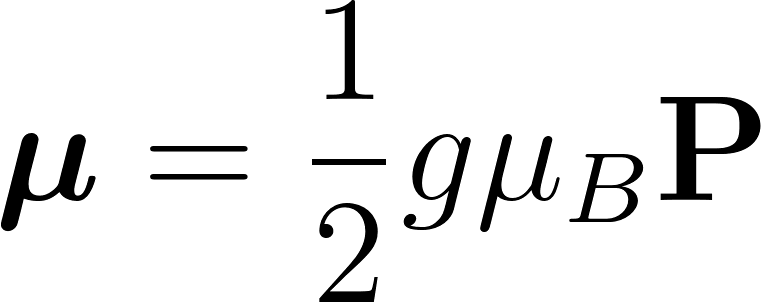 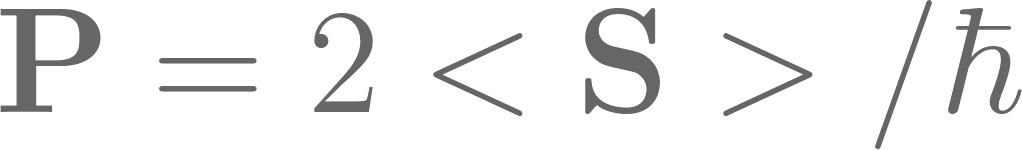 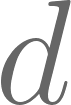 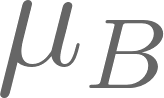 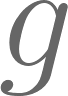 [1] Phys. Lett. B291 (1992) 293
Giorgia Tonani                                         IFAE 2023 – 13 aprile 2023                                                                           1
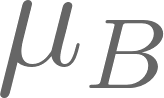 Momenti di dipolo elettromagnetici: perché?
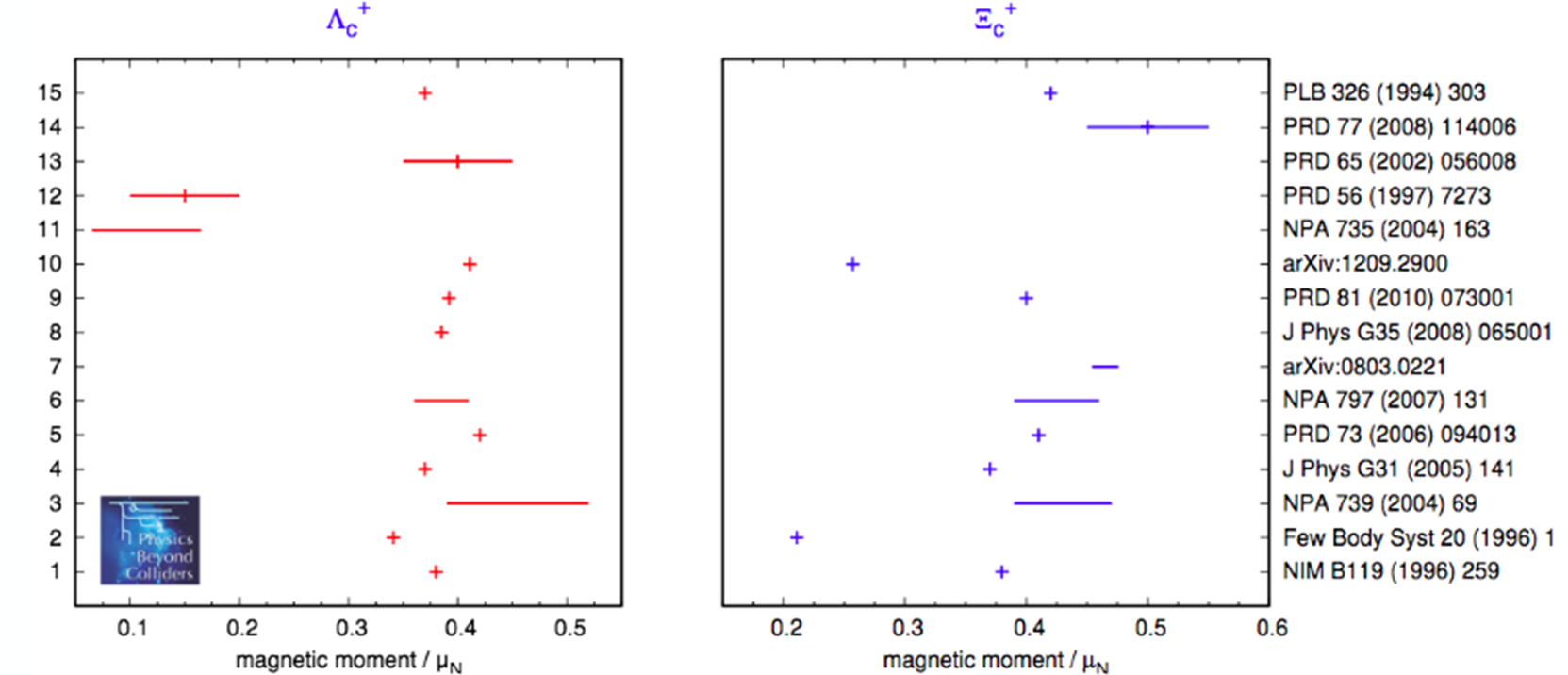 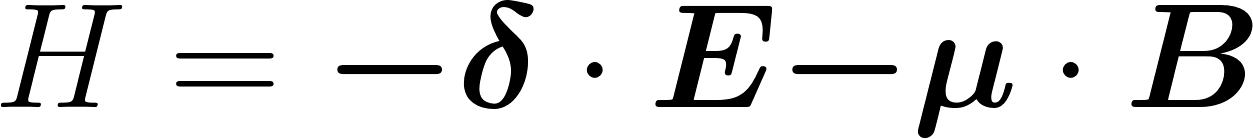 P, T
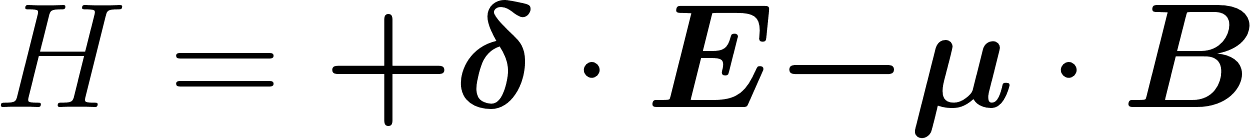 EDM viola T e P → violazione di CP, assumendo valido teorema CPT

Predizione Modello Standard (da EDM neutrone): EDM 𝝠 < 10−26 e cm [1] → sensibile a fisica Oltre il Modello Standard alla precisione sperimentale attuale
Materia
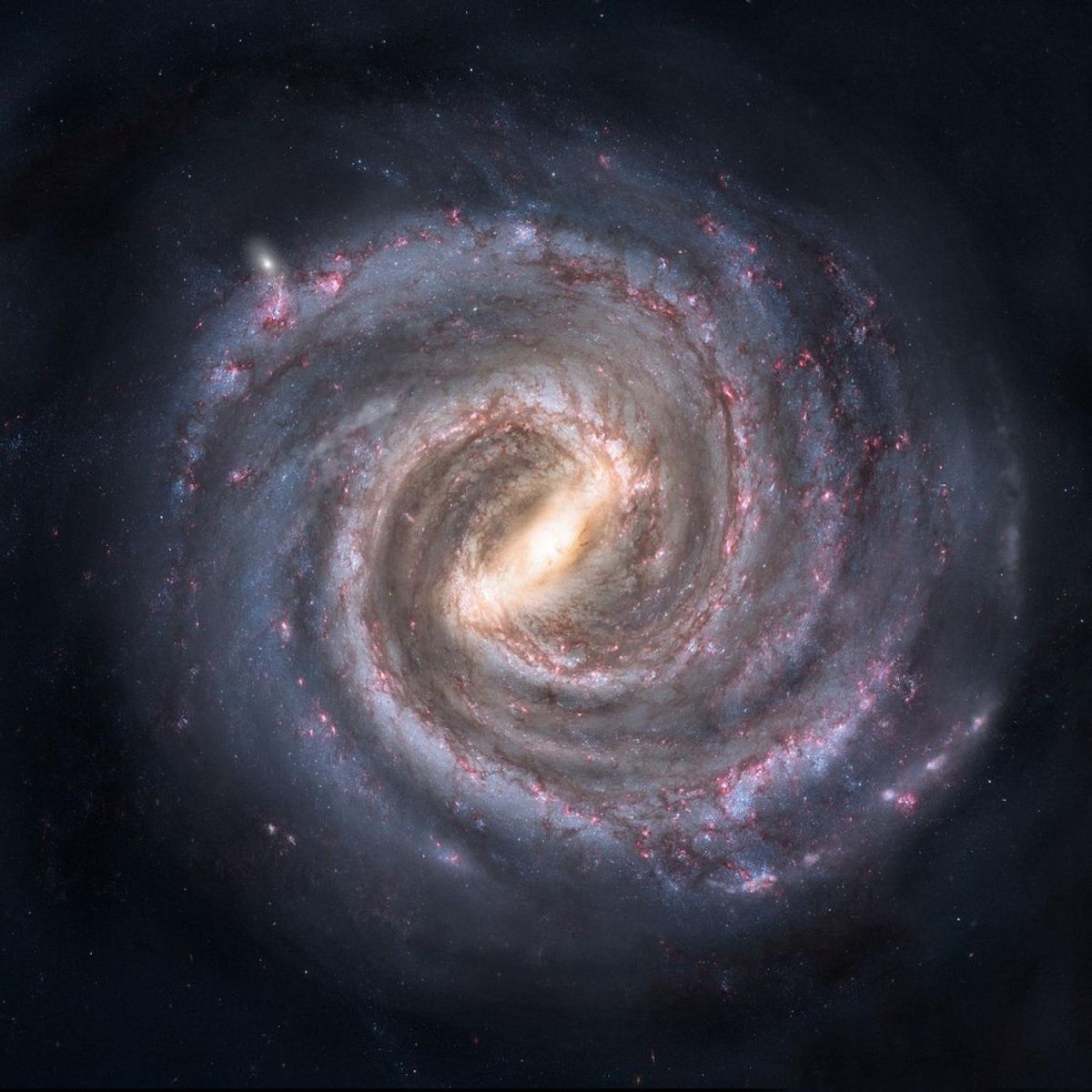 Anti-materia
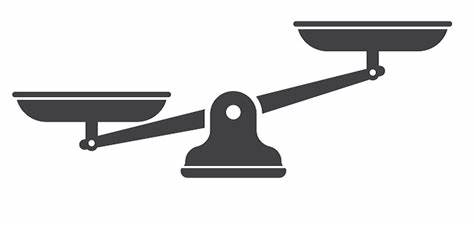 Misura MDM di particella e anti-particella → test di invarianza CPT

misura MDM → test sperimentale di modelli di QCD a bassa energia 
+ sensibile a dinamica interna dei barioni
[1] Phys. Lett. B291 (1992) 293
Giorgia Tonani                                         IFAE 2023 – 13 aprile 2023                                                                          2
Momenti di dipolo elettromagnetici: perché?
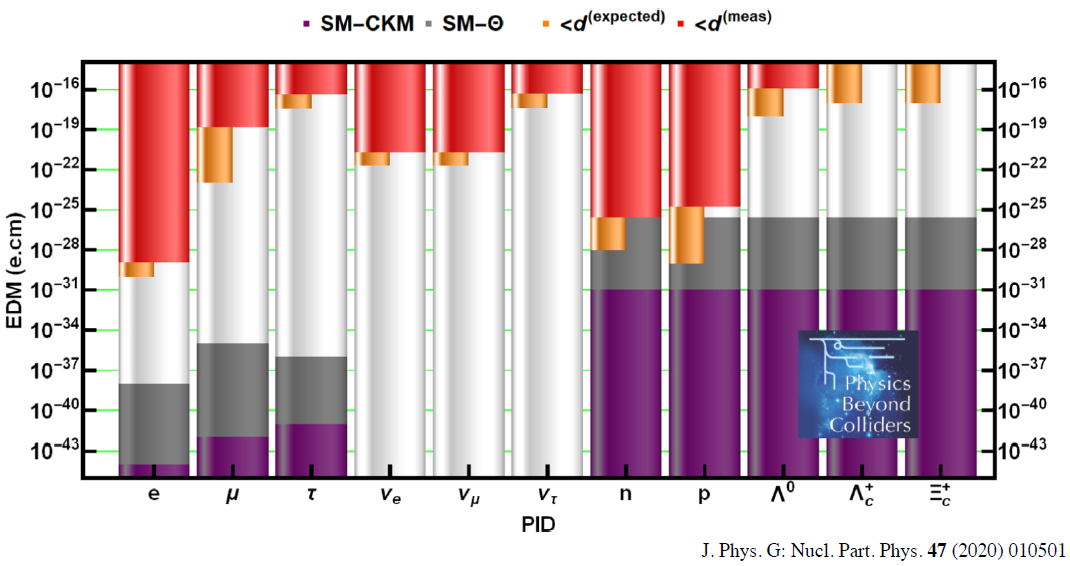 charm
𝝉∼10-13 s
stranezza
𝝉∼10-10 s
[1] J. Phys. G: Nucl. Part. Phys. 47 (2020) 010501
[2] CERN-PBC-REPORT-2018-008
Giorgia Tonani                                         IFAE 2023 – 13 aprile 2023                                                                          3
stranezza
Momenti di dipolo elettromagnetici: come?
Precessione dello spin della 𝝠 nel campo magnetico di LHCb
𝝠b → J/𝜓(→ 𝝁+ 𝝁-) 𝝠(→ pπ-)
T1      T2    T3
MAGNETE
π-
x [m]
TT
B
Distribuzione angolare del decadimento della Λ nel suo sistema di elicità (½ →½ 0)
1
𝝁+
𝝠
VELO
p
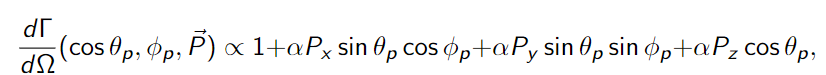 J/𝜓
𝝁-
-1
con α parametro di asimmetria del decadimento della Λ
POLARIZZAZIONE INIZIALE P0
z [m]
1                                                        5                                                                     10
[1] Eur. Phys. J. C (2017) 77:181
Giorgia Tonani                                         IFAE 2023 – 13 aprile 2023                                                                          4
stranezza
Momenti di dipolo elettromagnetici: come?
Precessione della polarizzazione nel campo elettromagnetico dell’esperimento LHCb
𝝠b → J/𝜓(→ 𝝁+ 𝝁-) 𝝠(→ pπ-)
T1      T2    T3
MAGNETE
π-
x [m]
TT
B
p
1
𝝠
𝝁+
VELO
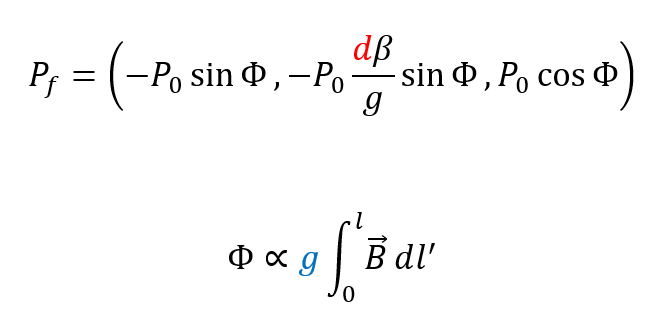 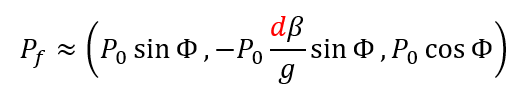 P0 ∼ 100% misurato dalle collaborazioni LHCb, ATLAS e CMS
Angolo di precessione:
J/𝜓
𝝁-
-1
POLARIZZAZIONE INIZIALE P0
POLARIZZAZIONE FINALE Pf
z [m]
1                                                        5                                                                     10
[1] Eur. Phys. J. C (2017) 77:181     [2] EPJC, 77, 181, 2017
Giorgia Tonani                                         IFAE 2023 – 13 aprile 2023                                                                          4
stranezza
Momenti di dipolo elettromagnetici: come?
Polarizzazione finale Pf
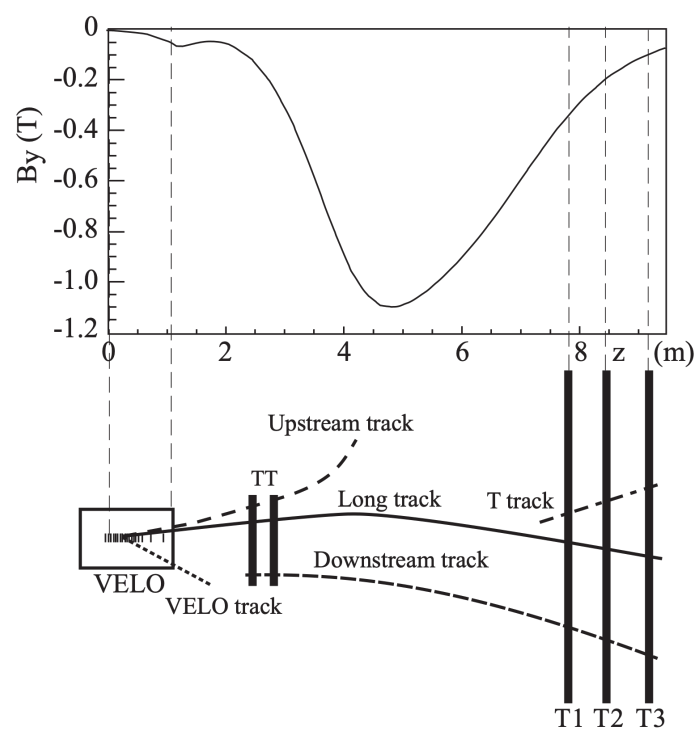 Parte più complessa: non sono mai state realizzate misure di fisica in LHCb con particelle che decadono dopo il mangete, circa tra 6 e 8 metri dopo il punto di produzione
[1] LHCb collaboration, Int. J. Mod. Phys. A30 (2015) 1530022
Giorgia Tonani                                         IFAE 2023 – 13 aprile 2023                                                                          5
stranezza
Momenti di dipolo elettromagnetici: come?
Polarizzazione finale Pf
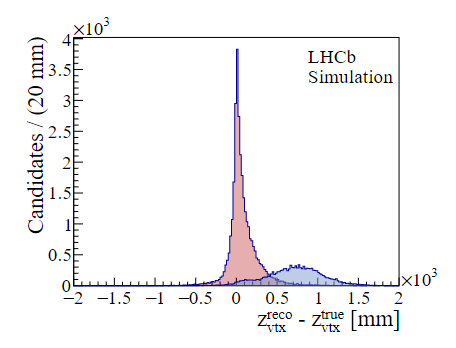 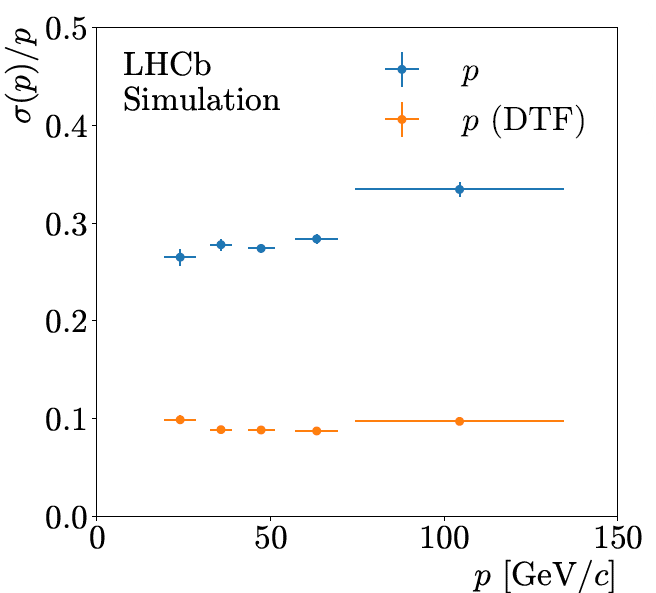 Risoluzione in momento σ(p)/p ~ 20-30% per tracce T (meno del 1% per tracce Lunghe)

Risoluzione su vertici di decadimento ~50 cm (100 µm per tracce Lunghe)

Topologia “tracce chiuse” per barioni 𝝠
Vertici “fantasma”
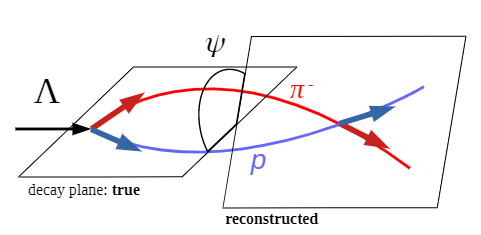 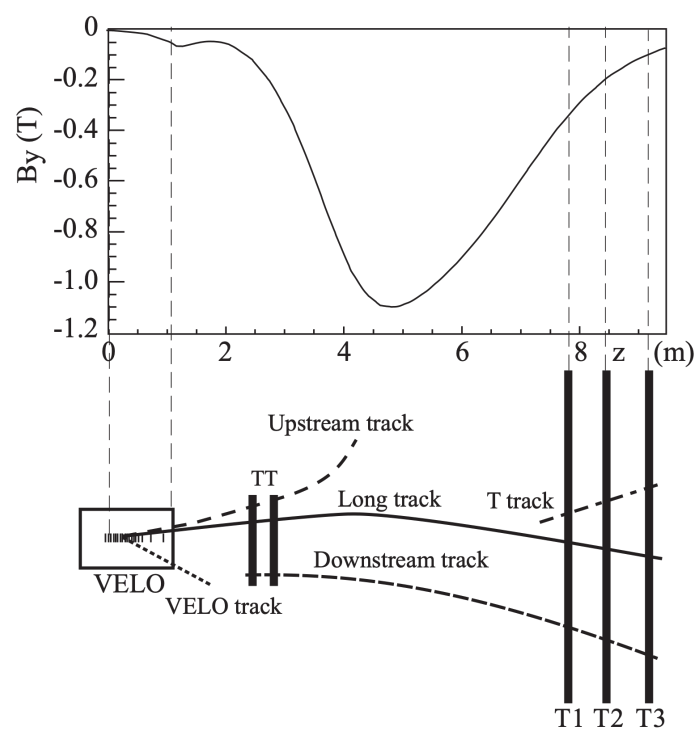 Giorgia Tonani                                         IFAE 2023 – 13 aprile 2023                                                                          5
Momenti di dipolo elettromagnetici: come?
Risoluzione sulla polarizzazione finale dipende da
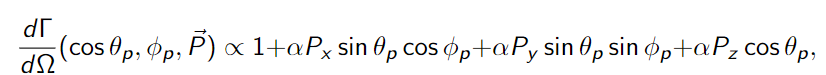 Statistica
Risoluzione angolare
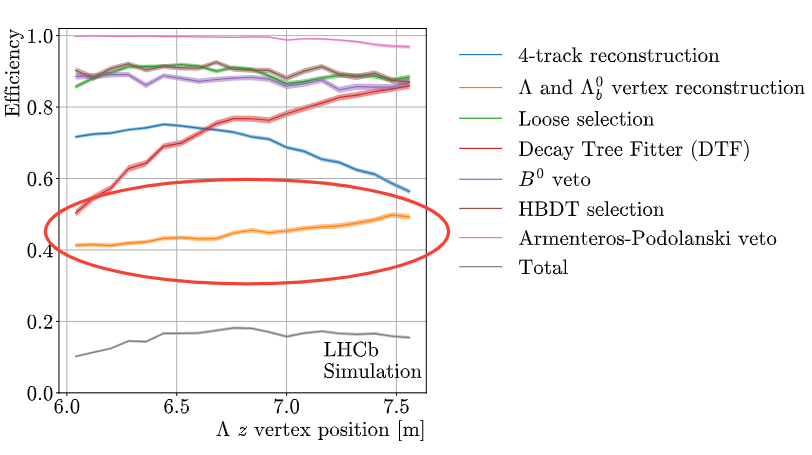 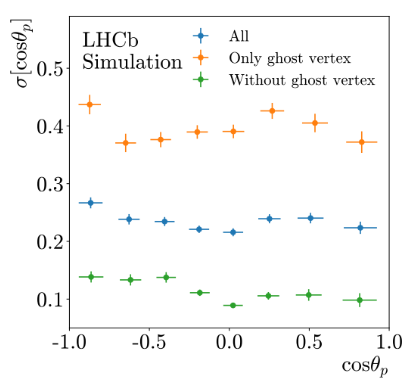 Collo di bottiglia: efficienza dell’argoritmo di vertice, studi in corso per aumentare l’efficienza per tracce T
“Vertici fantasma”: la risoluzione media migliora di un fattore 2.5 senza questi eventi, studi per rimozione
Giorgia Tonani                                         IFAE 2023 – 13 aprile 2023                                                                          6
stranezza
Momenti di dipolo elettromagnetici: come?
Polarizzazione finale Pf
Parte più complessa: non sono mai state realizzate misure di fisica in LHCb con particelle che decadono dopo il mangete, circa tra 6 e 8 metri dopo il punto di produzione

Dimostrata fattibilità ricostruzione (arXiv:2211.10920, review in EPJ Plus)
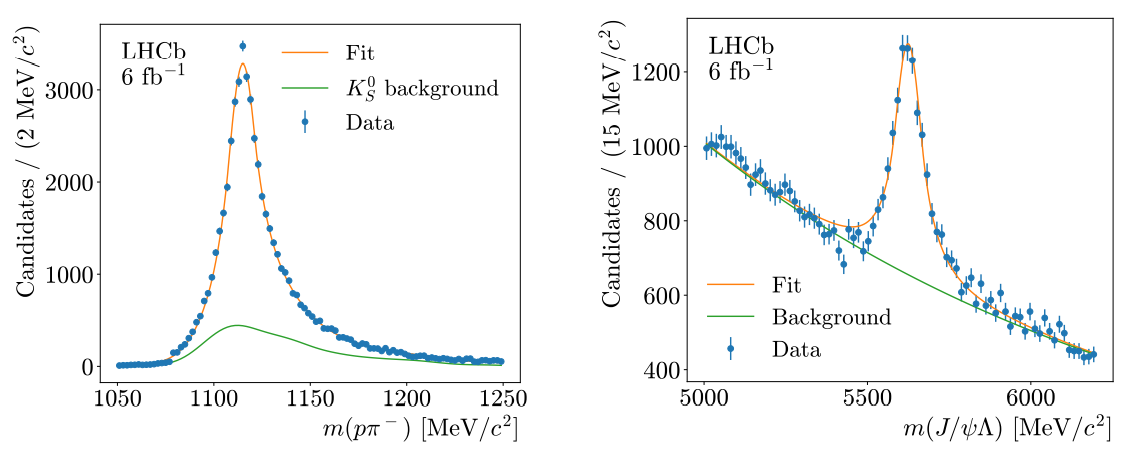 Prossimo passo: misura della polarizzazione e prima misura dei momenti elettromagnetici del barione 𝝠
Giorgia Tonani                                         IFAE 2023 – 13 aprile 2023                                                                          7
Momenti di dipolo elettromagnetici: come?
charm
Particelle a breve vita media (∼ 5 cm) → necessario grande campo EM in uno spazio ristretto (∼ 103 T)
Soluzione → cristalli curvati

Campo elettrico tra i piani atomici E ≈ 1 GV/cm

Le particelle positive incidenti possono essere intrappolate se hanno un’energia trasversa abbastanza piccola ⇒ piccolo angolo di incidenza rispetto ai piani del cristallo (pochi µrad)

Per indurre un campo EM, il cristallo deve essere curvato ⇒ campo magnetico effettivo di B≈500 T ⇒ precessione spin
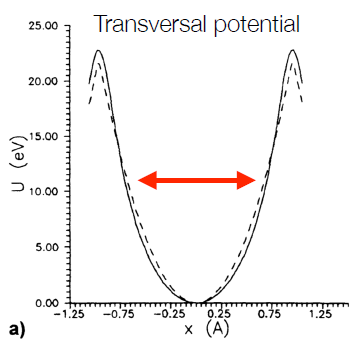 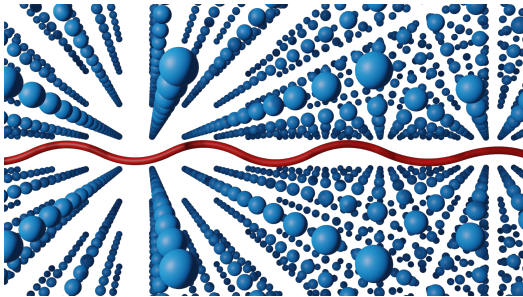 [1] Pis’ma Zh. Tekh. Fiz. 5 (1979) 182
[2]J. High Energ. Phys. 2017 (2017) 120
[3] Eur. Phys. J. C (2017) 77:181  
[4] Eur. Phys. J. C (2017) 77:828
Giorgia Tonani                                         IFAE 2023 – 13 aprile 2023                                                                          8
Momenti di dipolo elettromagnetici: come?
charm
Particelle a breve vita media (∼ 5 cm) → necessario grande campo EM in uno spazio ristretto (∼ 103 T)
Soluzione → cristalli curvati

Campo elettrico tra i piani atomici E ≈ 1 GV/cm

Le particelle positive incidenti possono essere intrappolate se hanno un’energia trasversa abbastanza piccola ⇒ piccolo angolo di incidenza rispetto ai piani del cristallo (pochi µrad)

Per indurre un campo EM, il cristallo deve essere curvato ⇒ campo magnetico effettivo di B≈500 T ⇒ precessione spin
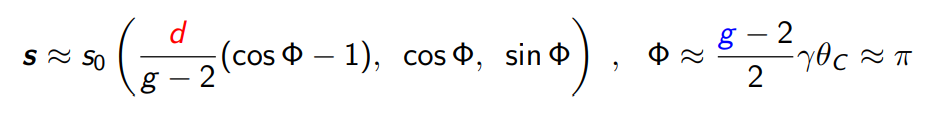 ‘
Polarizzazione iniziale (s0) perpendicolare al piano di produzione
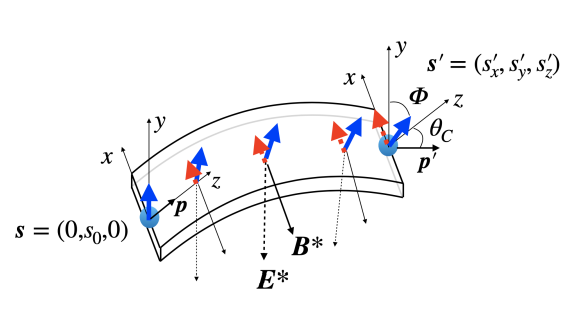 [1] Pis’ma Zh. Tekh. Fiz. 5 (1979) 182
[2]J. High Energ. Phys. 2017 (2017) 120
[3] Eur. Phys. J. C (2017) 77:181  
[4] Eur. Phys. J. C (2017) 77:828
Giorgia Tonani                                         IFAE 2023 – 13 aprile 2023                                                                          8
Nuovo esperimento a LHC
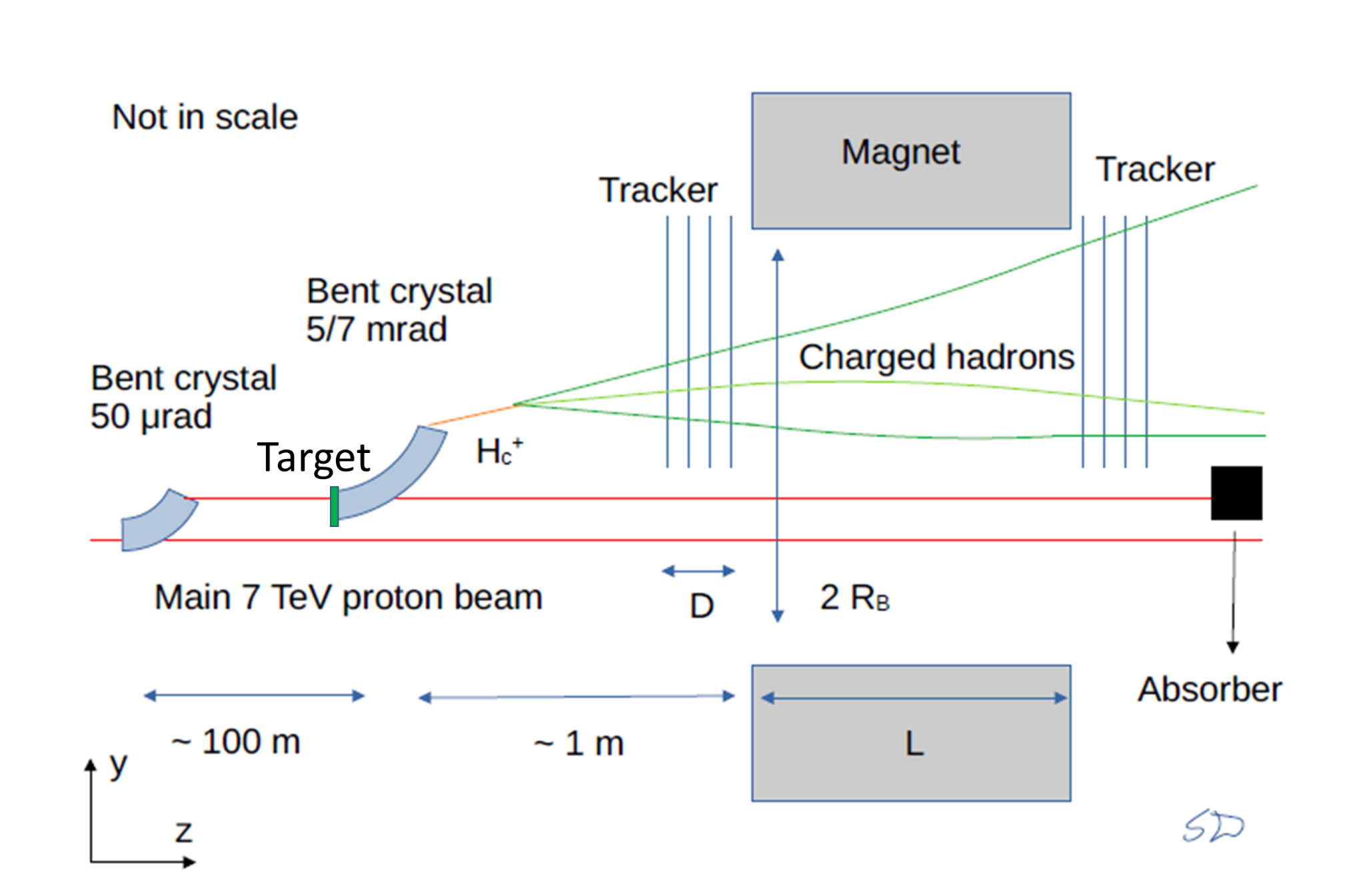 charm
Λc+ (𝚵c+) precessione
Fase zero -  prova di principio:
misurare l’efficienza di canalizzazione nei cristalli all’energia di LHC e studiare i fondi

Fase uno: 
prime misure di fisica precessione e momenti di dipolo dei barioni con charm con 1013 PsT per 2 anni di presa dati

Fase due:
misura di precisione dei momenti di dipolo elettromagnetici
Più informazioni: Poster di Sara Cesare
Λc+ (𝚵c+)
p
Λc+ (𝚵c+) produzione
Λc+ (𝚵c+) ricostruzione
Giorgia Tonani                                         IFAE 2023 – 13 aprile 2023                                                                          9
Momenti di dipolo elettromagnetici: sensibilità
Charm: Λc+ e 𝚵 c+
Stranezza: Λ
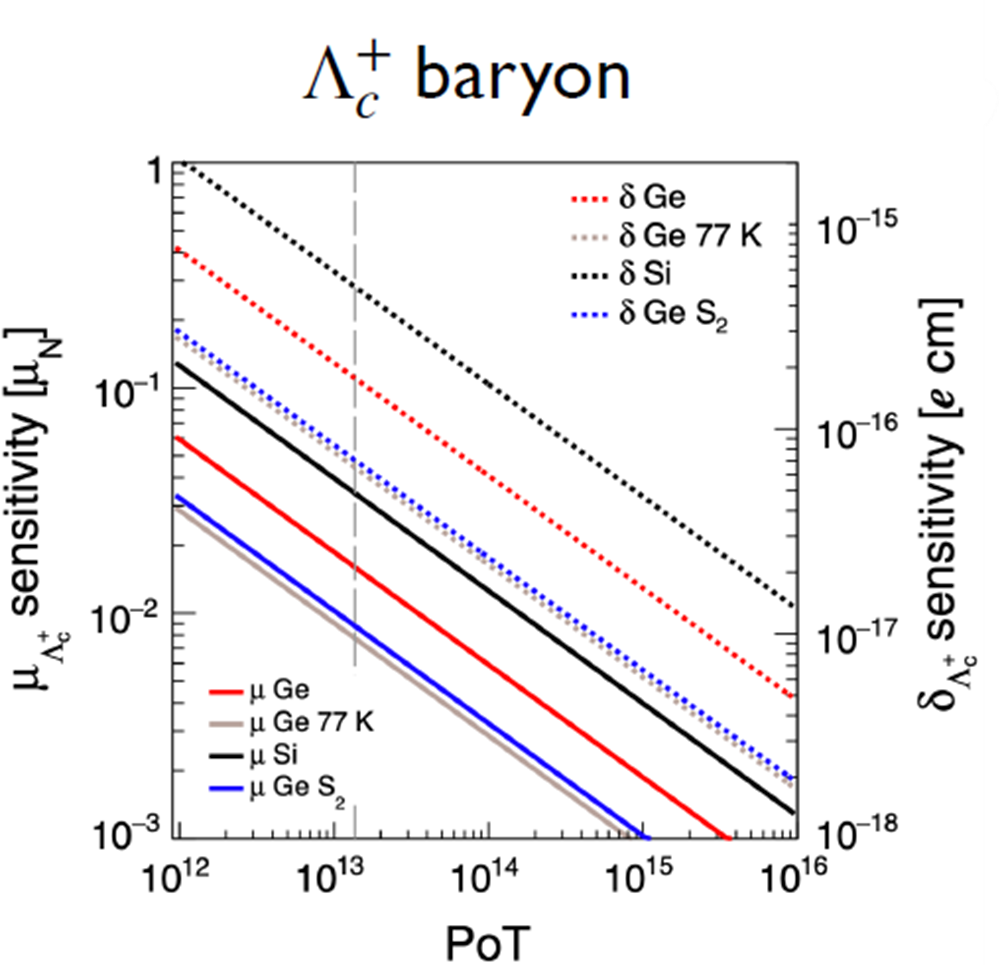 Limite attuale Λ EDM: Fermilab, 1981, esperimento a targhetta fissa Λ EDM < 1.5 × 10−16 e cm, con 95% C.L.

Miglioramento atteso Λ EDM: esperimento LHCb, sensibilità raggiungibile σδ ≈1.3×10−18 e cm con 50 fb-1 di dati

Valore attuale Λ MDM: 
μ = 0.613±0.004 μN

Miglioramento atteso Λ MDM: sensitività raggiungibile σμ ≈ 10−4μN con  50 fb-1 di dati ⇒ primo test di CPT con precisione di 10−4  con Λ
Due anni di presa
Dati (1013 PsT)


Λc+ (𝚵c+)  
sensibilità EDM
σδ ≈ 4 · 10−16e cm



Prima misura di MDM della Λc+  (𝚵c+): 
σg−2 ≈ 2 × 10−2
[1] Phys. Rev. D 103 (2021) 072003
Giorgia Tonani                                         IFAE 2023 – 13 aprile 2023                                                                         10
Grazie per l’attenzione!